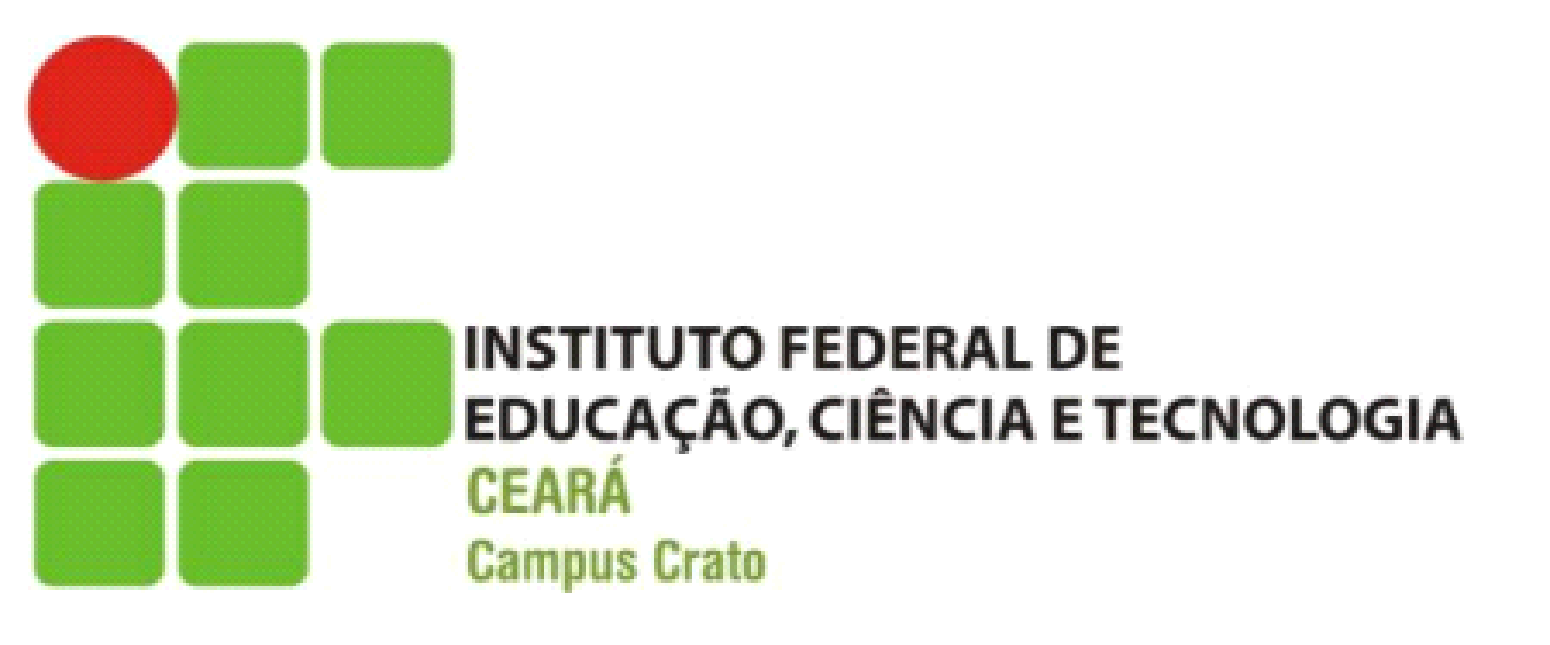 REUNIÃO LÍDERES DE TURMAS

CURSOS TÉCNICOS INTEGRADOS 
IFCE CAMPUS CRATO 

TEMA: PARTICIPAÇÃO NO CONSELHO DE CLASSE 2020


20/10/20
18h
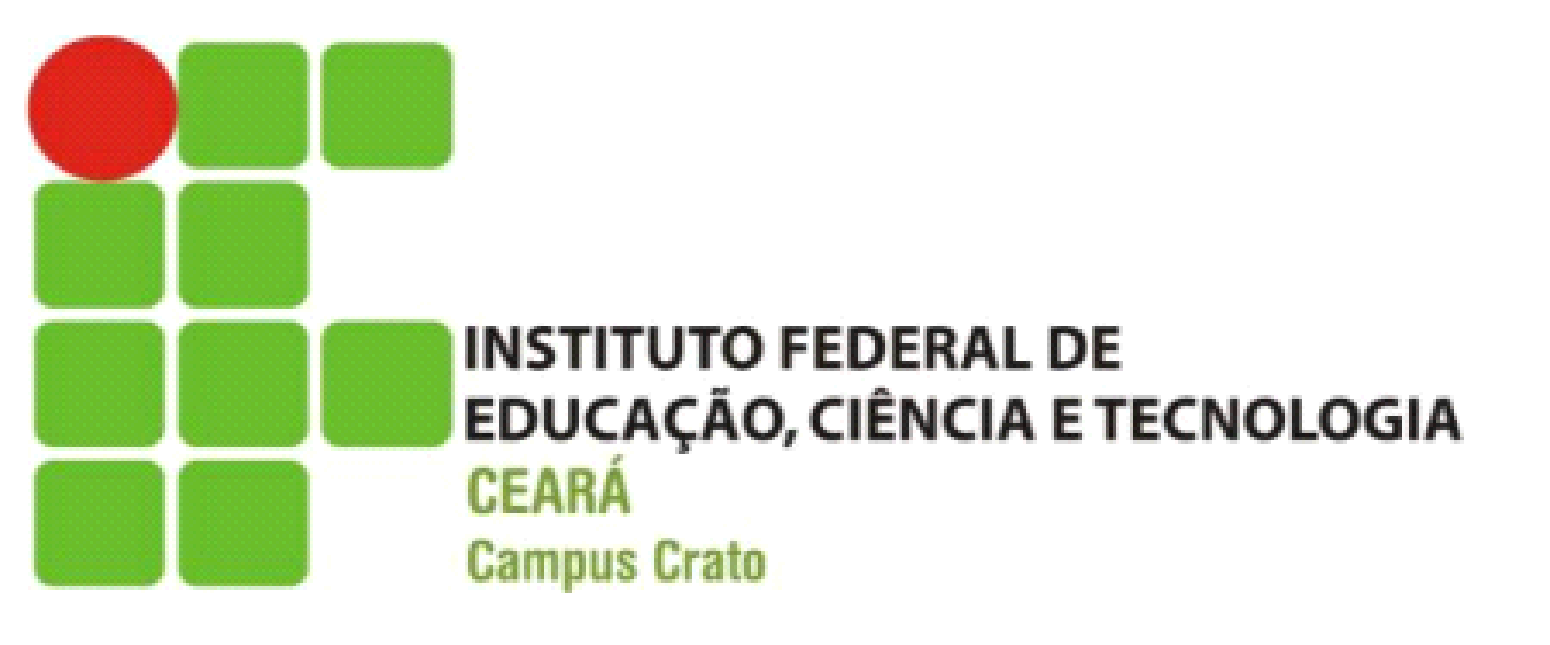 RESOLUÇÃO N° 035, DE 13 DE JUNHO DE 2016 

O Conselho de Classe é uma instância de reflexão, discussão, decisão, ação e viabilizadora da revisão da prática educativa. 
Deve funcionar como estratégia institucional que visa a melhoria do processo de ensino e aprendizagem e, por conseguinte, a redução da retenção acadêmica e da evasão por curso. (Art. 3º)
OBJETIVOS DO CONSELHO DE CLASSE 
RESOLUÇÃO N° 035, DE 13 DE JUNHO DE 2016 

Diagnosticar problemas cotidianos ou não, que interferem no processo de ensino e aprendizagem. Os resultados de desempenho acadêmico devem ser identificados e analisados com vistas à promoção de condições de recuperação de eventuais dificuldades e defasagens de aprendizagem visando à superação da retenção e evasão estudantil em cada etapa do período letivo;
MEMBROS DO CONSELHO DE CLASSE 
RESOLUÇÃO N° 035, DE 13 DE JUNHO DE 2016 
I. todo o corpo docente da(s) turma(s) a ser(em) analisada(s) pelo Conselho; 
II. gestor máximo do ensino ou representante designado por ele; 
III. coordenador (es) de curso (s) da (s) turma (s) a serem submetidas à avaliação do Conselho; 
IV. pelo menos um representante da Coordenadoria Técnico-Pedagógica (CTP); 
V. pelo menos um representante da Coordenadoria de Assistência Estudantil; 
VI. um estudante representante de turma que seja líder de sala; ou na inexistência deste, que seja escolhido um representante por seus pares; 
VII. um representante de pais ou responsáveis pelos estudantes.
ATRIBUIÇÕES DO ESTUDANTE REPRESENTANTE DE TURMA 

RESOLUÇÃO N° 035, DE 13 DE JUNHO DE 2016
Art. 21 Cabe ao estudante representante de turma: 

I. apresentar a autoavaliação da turma em relação ao processo de ensino e aprendizagem;  
II. apresentar, com criticidade e responsabilidade, as dificuldades e as reivindicações relativas aos aspectos específicos como: o nível de participação e interesse nas atividades escolares; o aproveitamento por componente curricular; o aproveitamento escolar global; 
III. registrar, por escrito, a avaliação realizada pelo docente representante da turma; 
IV. apresentar sugestões de ações que colaborem para minimização da retenção acadêmica e evasão; 
V. apoiar demais segmentos do conselho quando solicitada.
Metodologia de realização da reunião; 

Formulário para relatório de turmas;
(CRONOGRAMA DE AÇÕES - 3º BIMESTRE 2020)